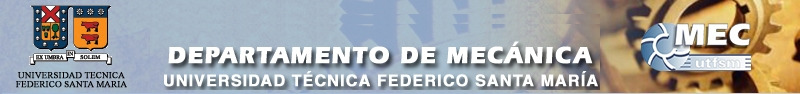 Desarrollo subtema profesión: ingeniería mecánica
Asignatura
IWG-101 
Introducción a la Ingeniería
 Profesor:
Jaime Núñez S.
 Grupo:
10
 Integrante:
Sebastián Cisternas
¿Qué es una profesión?
Es un empleo, facultad u oficio que cada uno tiene y ejerce públicamente
Es una  actividad especializada del trabajo dentro de una sociedad
Empleo, facultad u oficio que alguien ejerce y por el que percibe una retribución
¿De qué depende?
La profesión va a depender del campo en el que la persona se desenvuelve, o de la naturaleza de su ocupación, encontrando una gran gama de profesiones o disciplinas a seguir dadas por las necesidades de una sociedad.
Así encontramos profesionales con grados académicos, técnicos, expertos en temas determinados, o personas que desarrollan una actividad especializada.
¿Qué es la ingeniería mecánica como profesión?
Es una actividad profesional que requiere de conocimientos especializados, que son ejercidos por un profesional dentro de una sociedad y para el beneficio de ella , y que puede o no ser retribuida.
Ésta es un campo muy amplio de la ingeniería que implica el uso de principios físicos, teóricos y prácticos para el análisis, diseño, fabricación y mantenimiento de sistemas mecánicos, teniendo siempre en cuenta  aspectos ecológicos y económicos para el beneficio de la sociedad.
Ingeniería mecánica
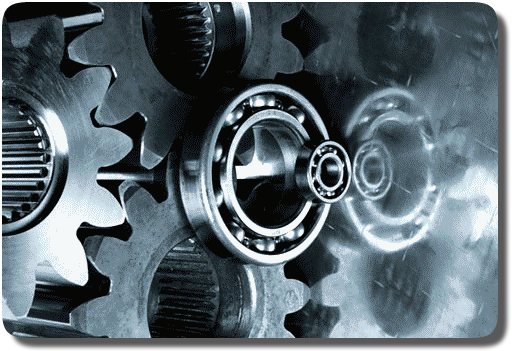 Esta profesión , requiere de una seria de  conocimientos  teóricos y prácticos , pudiendo especializarse en distintos campos de aplicaciones, encontrando profesionales capacitados para ello.
Dentro de estos profesionales, encontramos: 
Ingenieros mecánicos industriales 
Ingenieros civil mecánicos con sus distintas especialidades
Ingeniero mecánico industrial
Es un profesional que con una adecuada combinación de conocimientos teóricos y prácticos, está capacitado para desempeñarse eficientemente en las actividades de producción y mantenimiento en las empresas.
 Su formación está focalizada a dar soluciones en terreno a los problemas de ejecución de obras industriales, tales como montaje, instalación, puesta en marcha y operación de plantas; contemplando los componentes técnicos, administrativos y económicos.
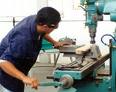 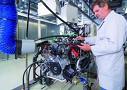 Ingeniero civil mecánico
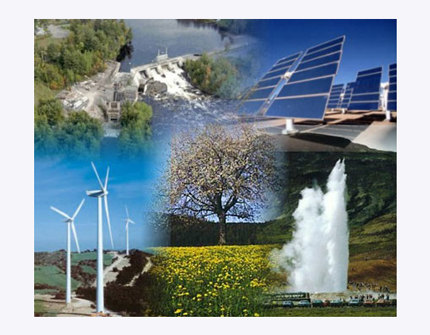 Profesional que está preparado para diseñar y proyectar plantas y equipos; administrar y optimizar recursos en un complejo industrial; analizar, evaluar y solucionar los problemas mecánicos de una empresa. 
Su solida formación teórica complementada por una orientación tecnológica se adapta continuamente al cambio y a la renovación del conocimiento dado por la globalización , produciéndose transformaciones permanentes en los procesos productivos y las tecnologías energéticas, por lo que se ofrecen dos menciones para este profesional: Energía y Producción.
Mención producción
Está preparado para enfrentar los problemas de planificación y operación de empresas productora de productos manufacturados. Su amplia formación en ciencias básicas de la ingeniería y en la aplicación de tecnologías modernas de producción, le permiten mejorar la competitividad de las empresas manufactureras a través de mejoras de la calidad, productividad y flexibilidad.
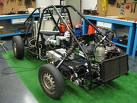 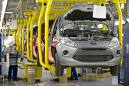 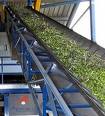 Mención energía
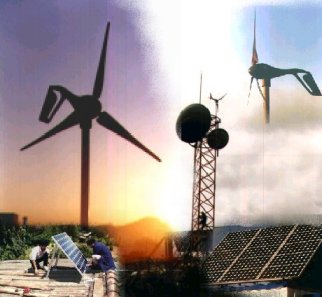 Posee una sólida formación teórica en las ciencias básicas de ingeniería como termodinámica, mecánica de fluidos y transferencia de calor
Tiene los conocimientos especializados y las habilidades que le permiten seleccionar y desarrollar técnica y económicamente alternativas de suministro energético, efectuar auditorias energéticas, prever y aminorar los impactos ambientales de su aplicación, relacionando aspectos energéticos de su especialidad con los de otras ramas de la ingeniería.
bibliografía
http://es.wikipedia.org/wiki/Profesi%C3%B3n 
http://www.utfsm.cl/admision/carreras/pregrado/6anos/ing.civil.mecanica.html
http://buscon.rae.es/draeI/SrvltConsulta?TIPO_BUS=3&LEMA=profesion 
http://www.mec.utfsm.cl/?option=com_content&view=category&layout=blog&id=8&Itemid=14
http://www.utfsm.cl/admision/carreras/pregrado/5anos/ing.mecanica.ind.html
http://www.ucv.cl/?page=http://www.pucv.cl/p3_carrera/site/pags/20031229171521.html